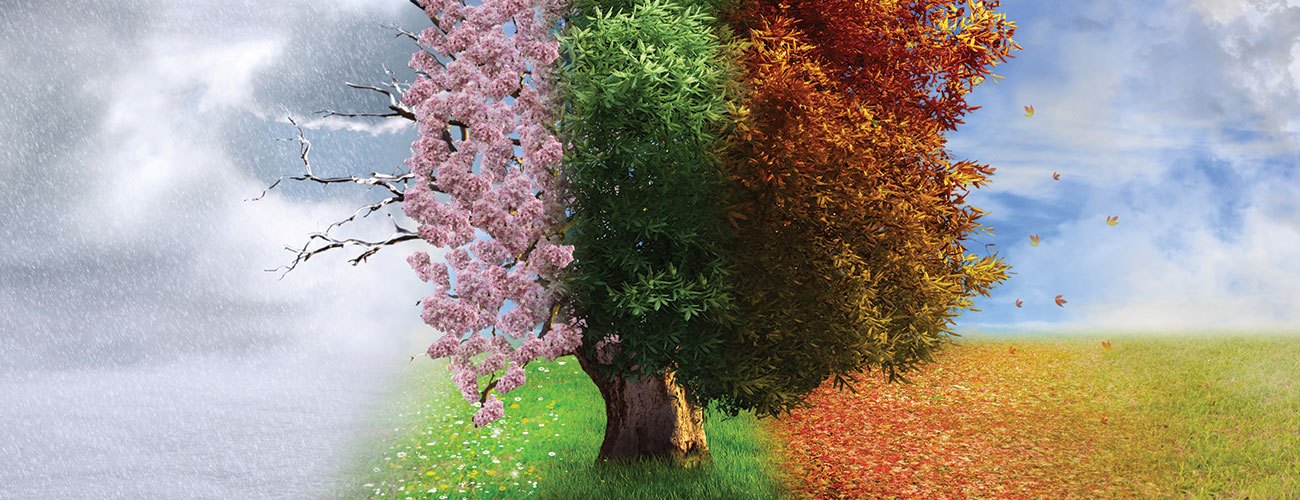 Tabiiy fanlar
2-sinf
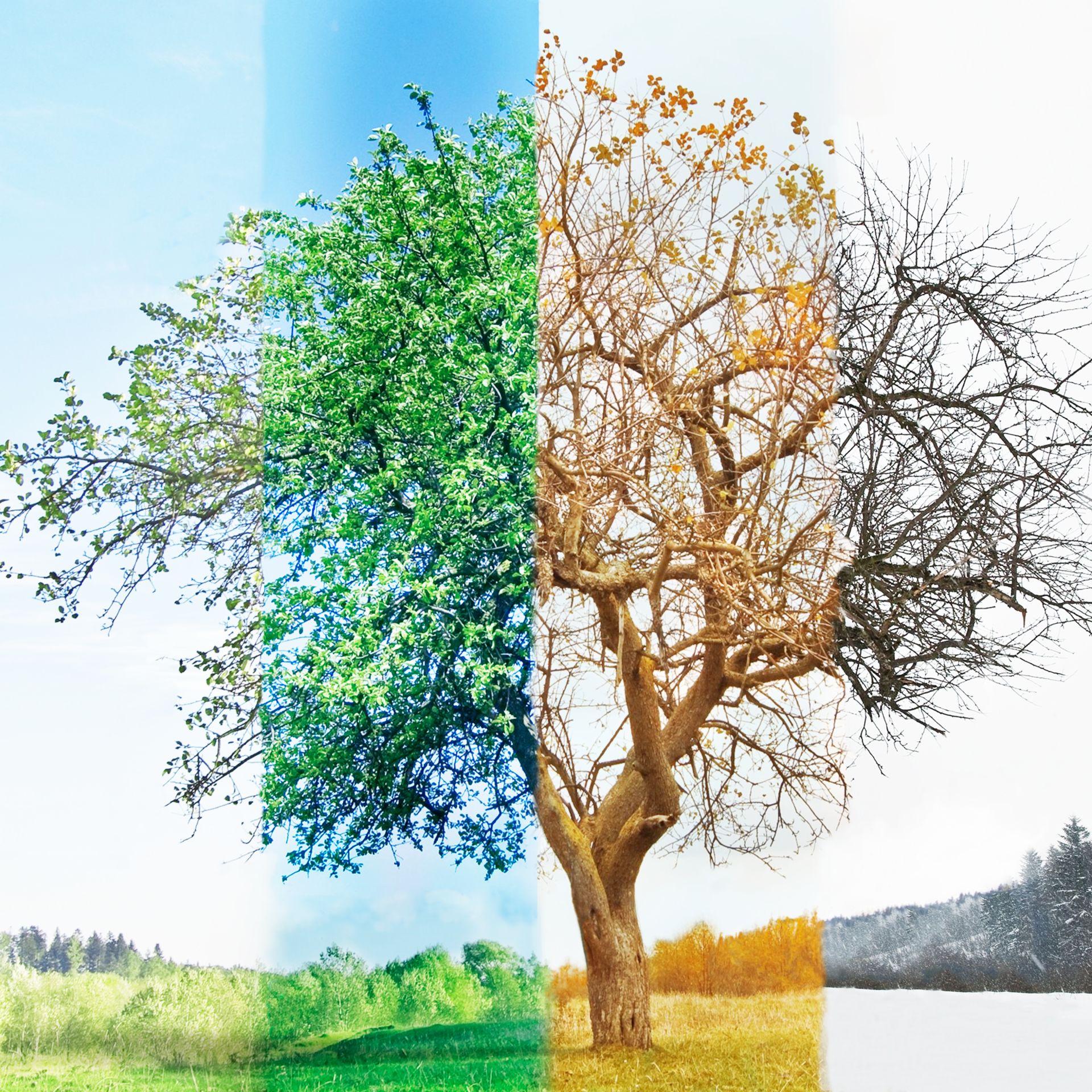 10-BOB YUZASIDAN TOPSHIRIQLAR
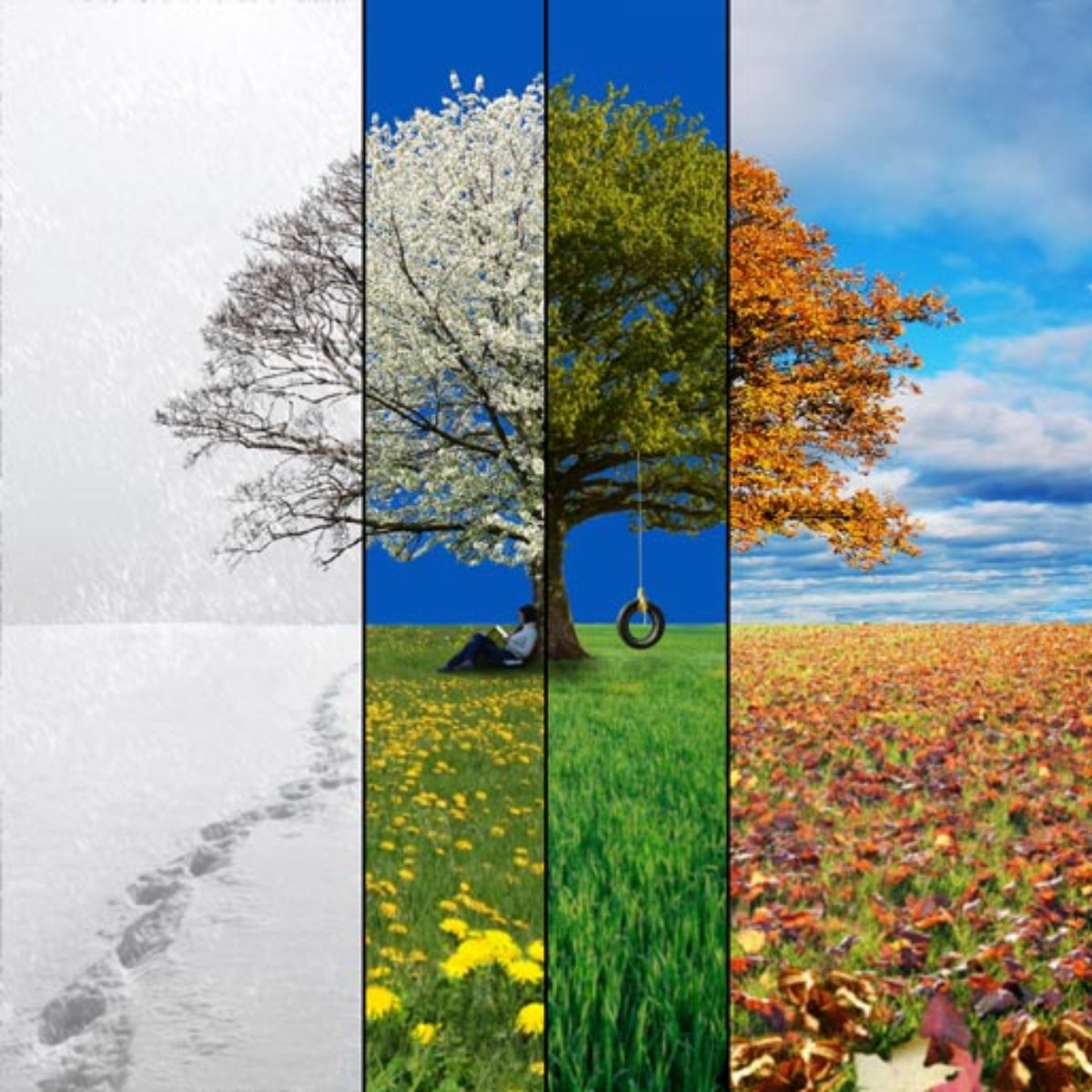 Rasmlardan foydalanib yilning havo harorati yuqori, yog‘ingarchilik kam bo‘ladigan fasli haqida  ma’lumot bering.
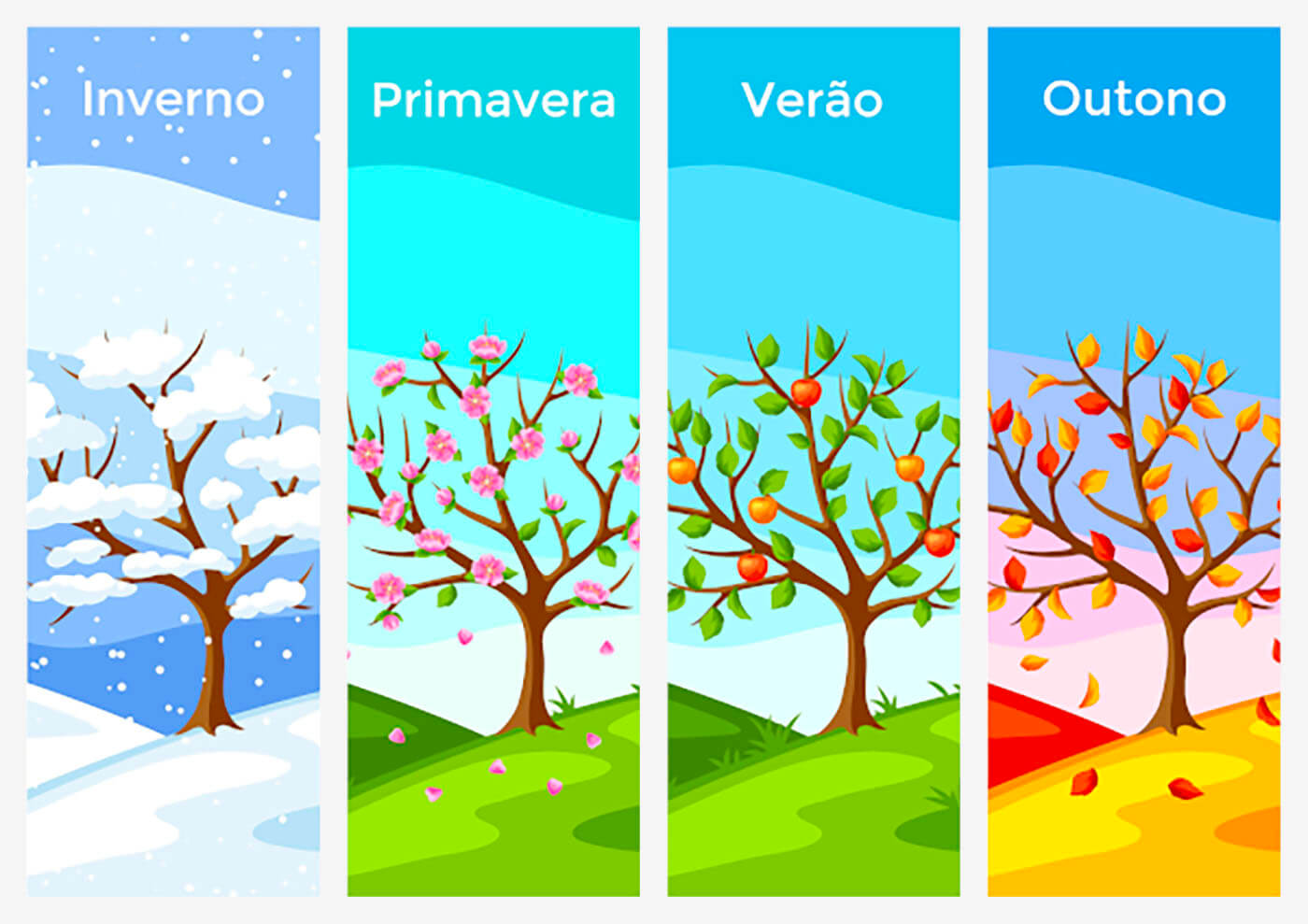 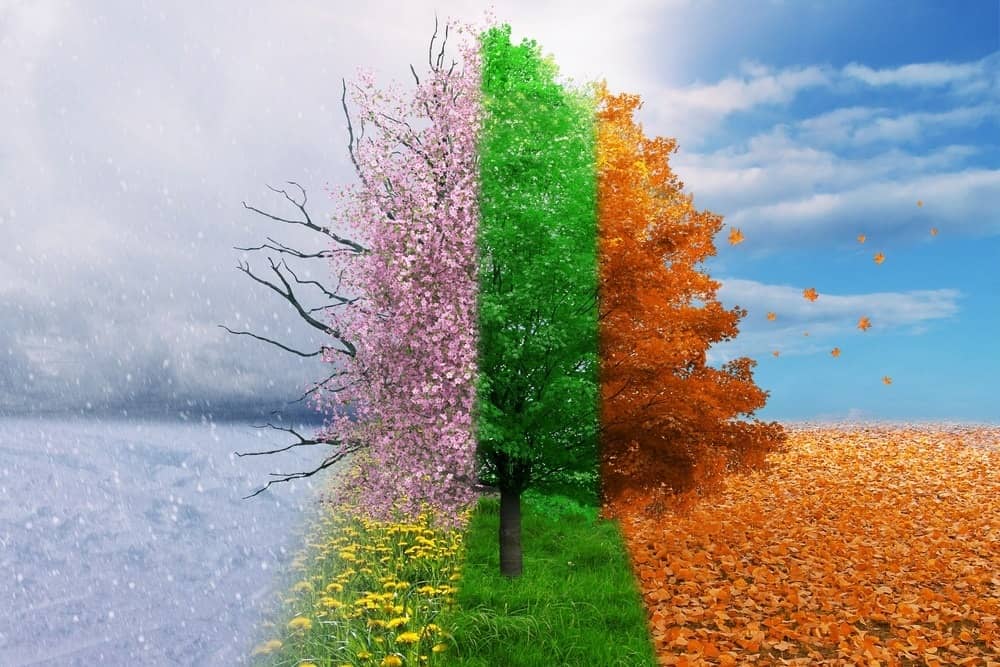 Qaysi faslda chaqmoq va momaqaldiroq ko‘p boʻladi?

a) bahorda
b) yozda
c) kuzda
d) qishda
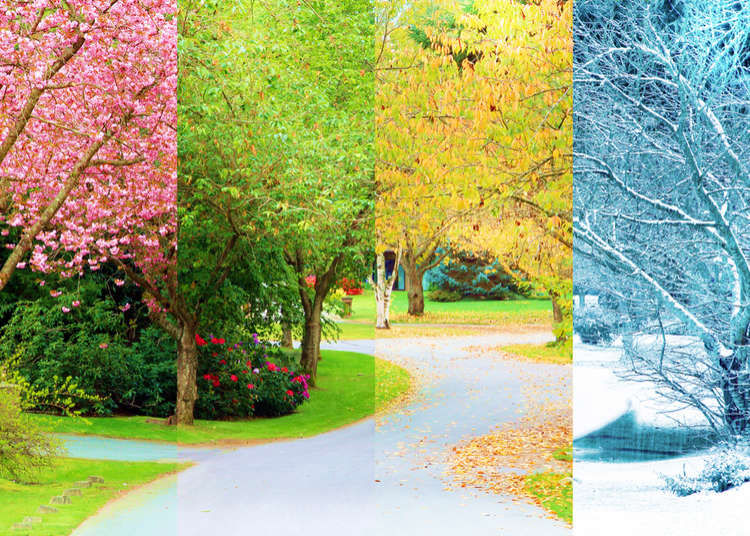 Yilning qaysi sanalarida kun va tun davomiyligi teng bo‘ladi?

a) 23-sentyabr va 22-iyunda
b) 23-noyabr va 21-martda
c) 22-dekabr va 23-oktyabrda
d) 21-mart va 23-sentyabrda
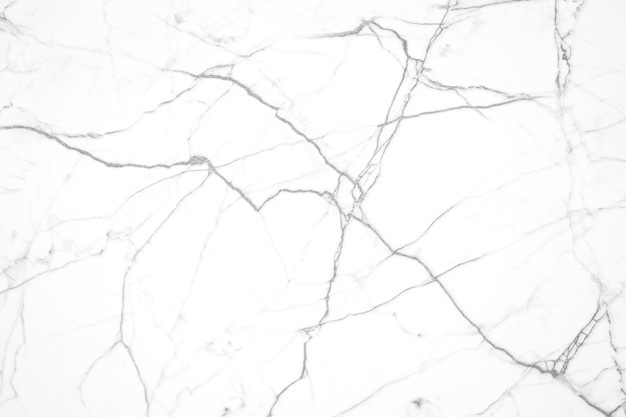 Har bir faslga xos bo‘lgan bittadan fikr ayting.
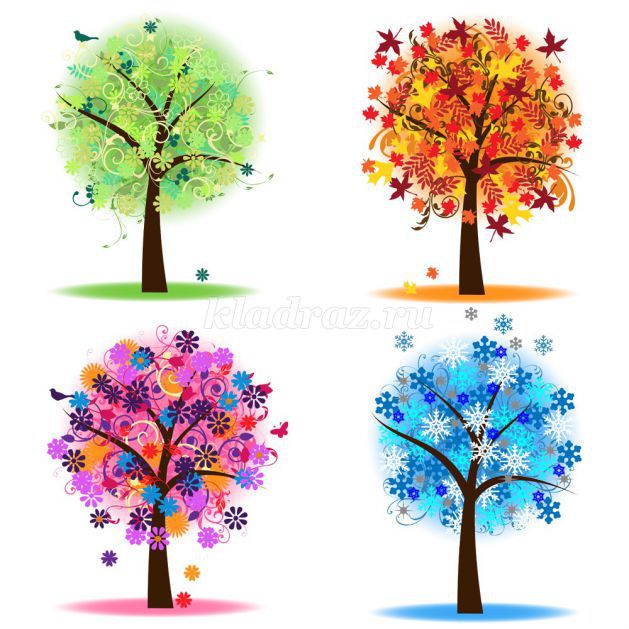 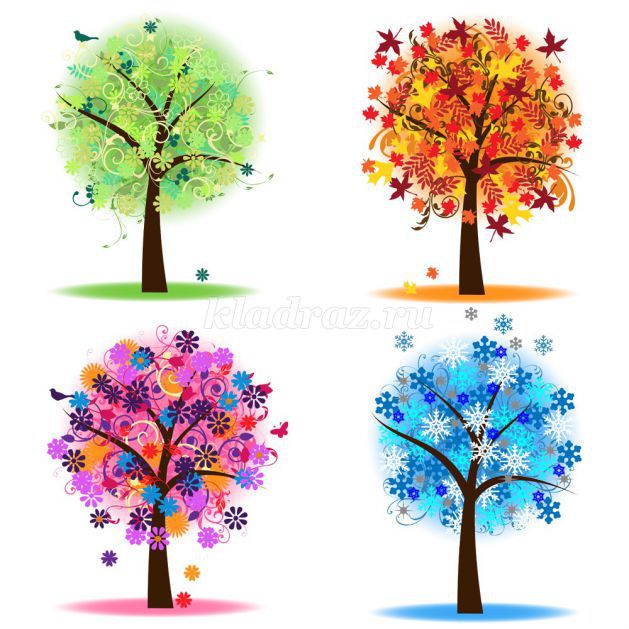 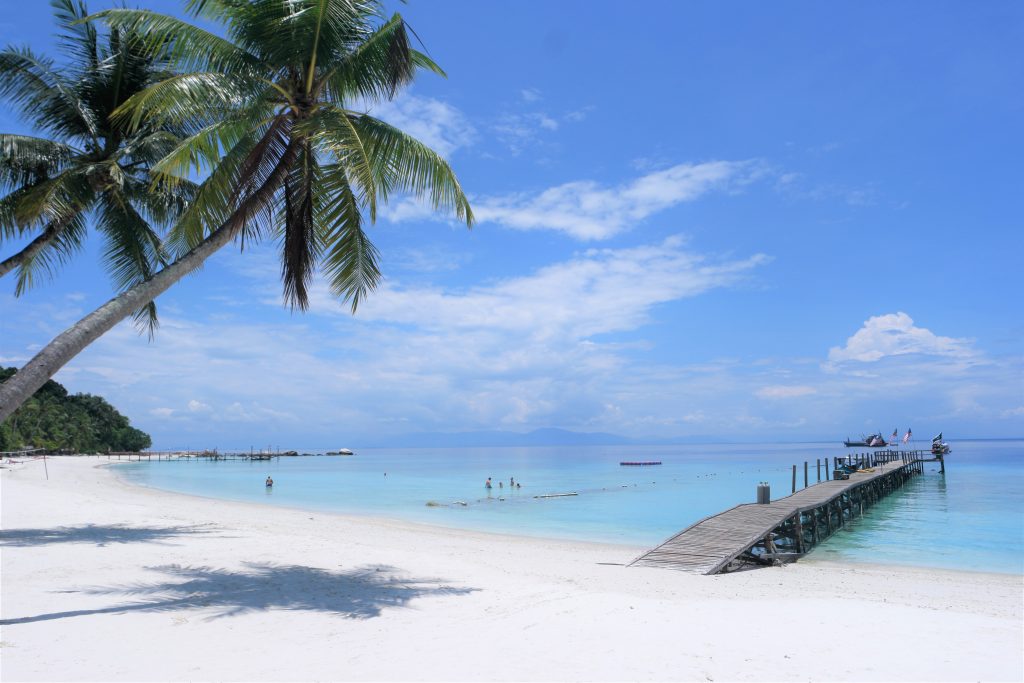 Rasmga qarab yilning turli fasllarida bajariladigan ishlar
haqida so‘zlab bering.
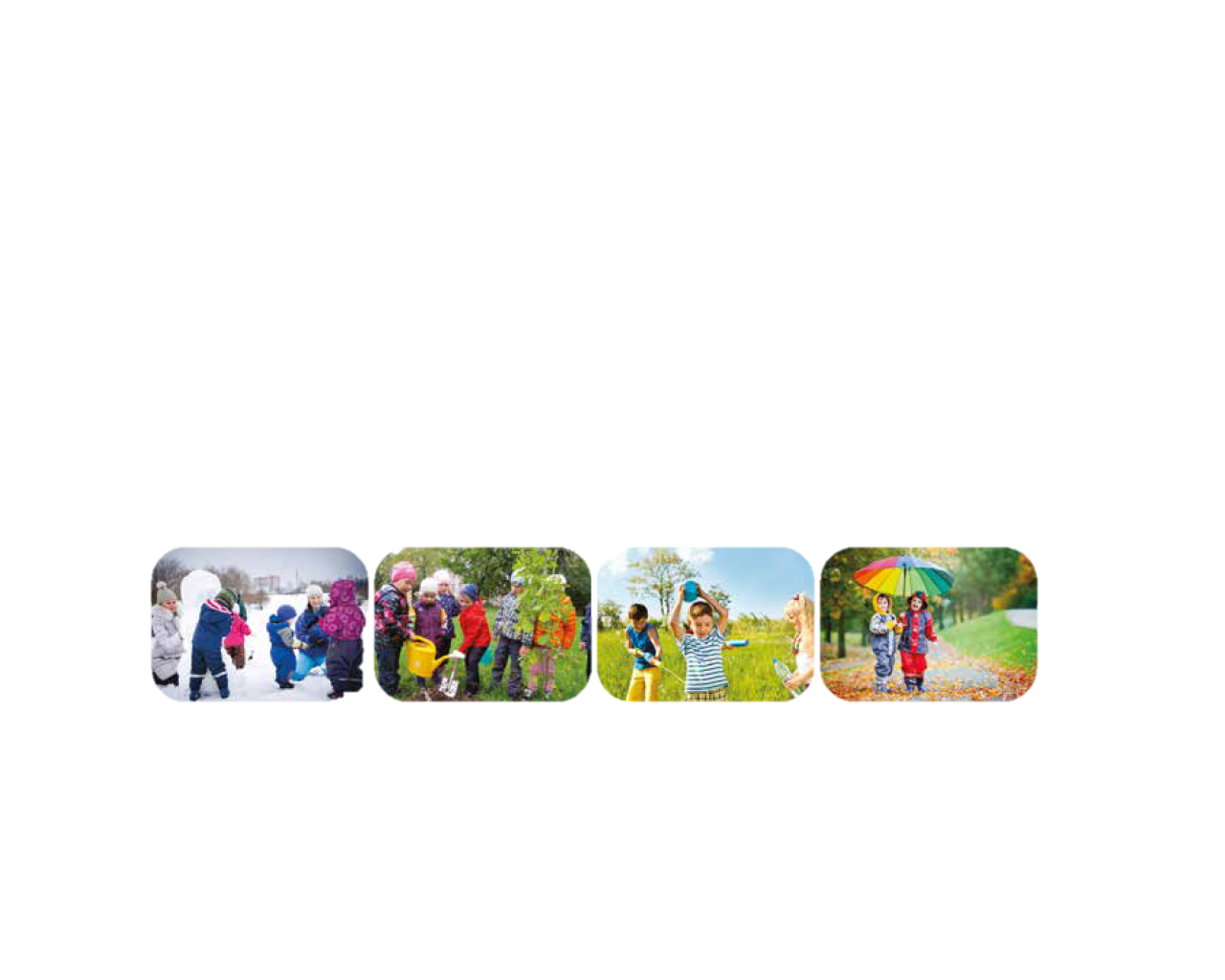 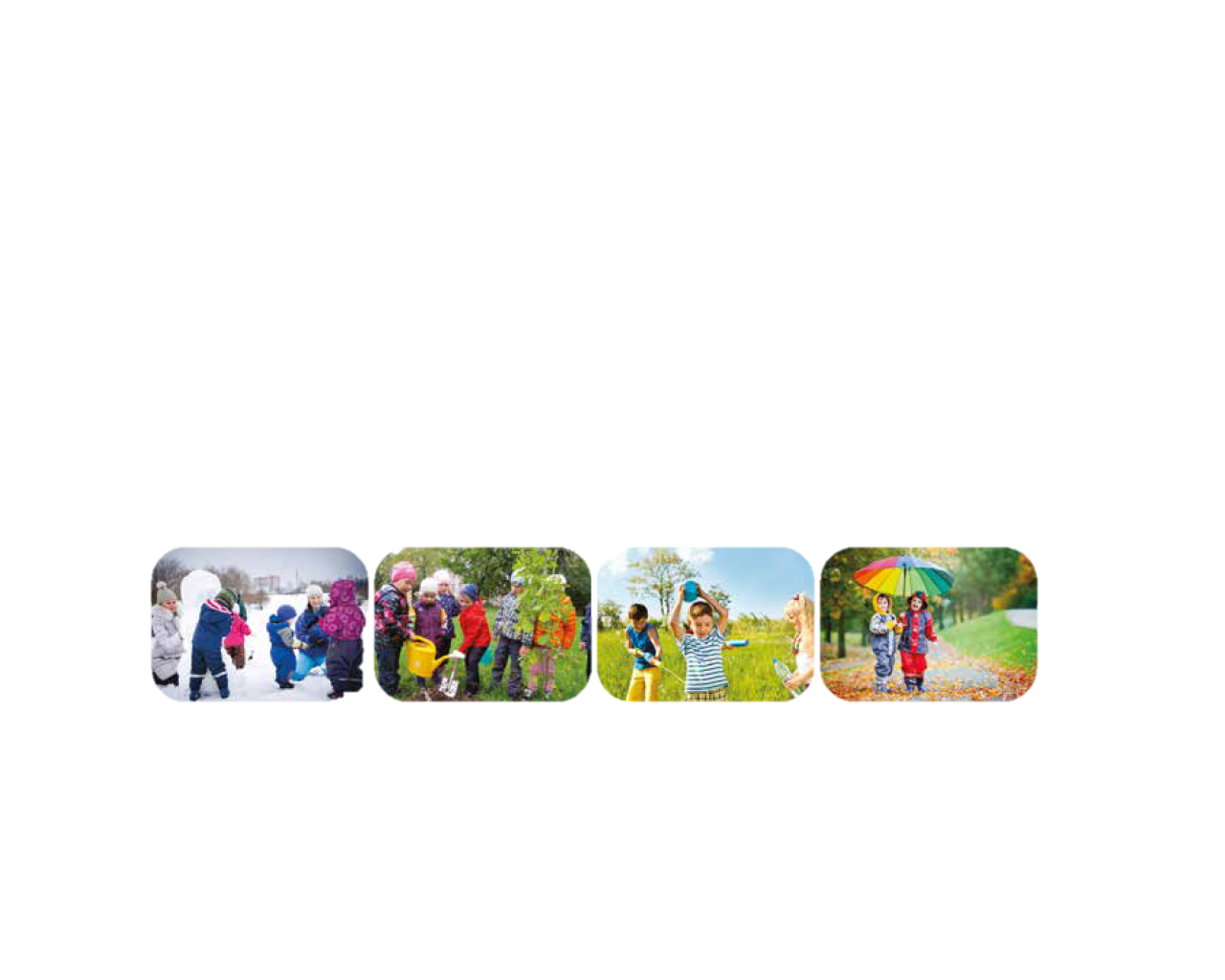 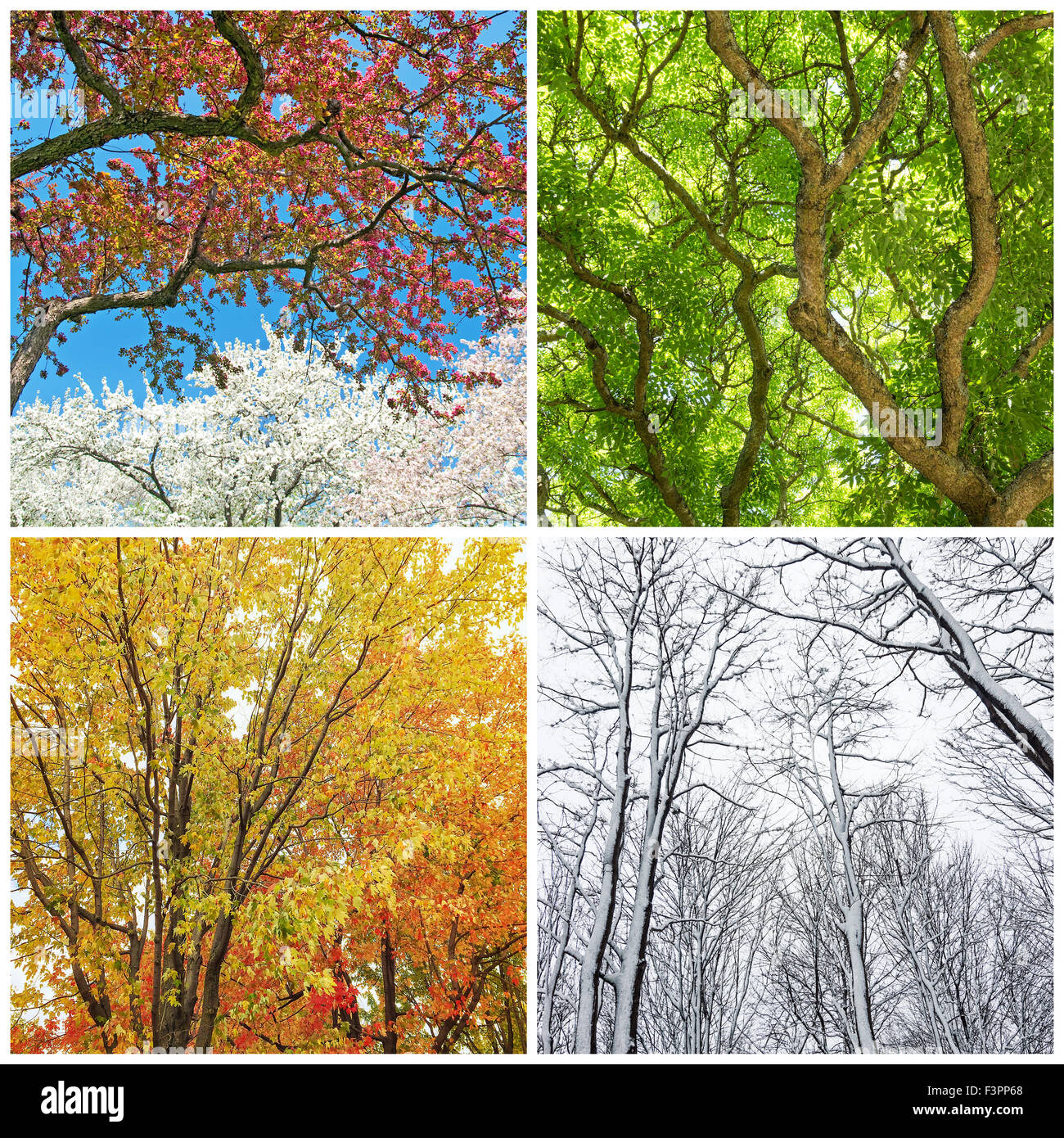 E’tiboringiz uchun 
rahmat!